Danguolė Kotryna Kapkan
Academia Grammaticorum Salensis Vigesima
2023-07-26
BE perfects and grammaticalization in Bulgarian and Lithuanian: A study based on data from Facebook comments
Outline
Introduction
Data
Qualitative analysis: From one value to another
Proportions and quantitative analysis
Conclusions
BE perfects (definition)
Formal definition:

	optional present-tense BE auxiliary + past active participle (predicative usage)

Semantic definition: 
	resultative + experiential + ?			(WALS, Vellupilai & Dahl 2013)
“A central function of perfects is to speak of how the present is different from the past, especially from the immediate past. A perfect typically relates how a past state of affairs changes into the present one, thus involving two different states and one connecting event. But the perfect is neither exclusively stative nor exclusively dynamic—it tends to focus on the relationship between the two states as a change, rather than as an event.”	(Dahl 2020)
BE perfects (development)
Perfects (HAVE, BE, others): 
RESULTATIVES 🡪 PROTOTYPICAL PERFECTS 🡪 PASTS
HAVE perfects:
RESULTATIVES 🡪 PROTOTYPICAL PERFECTS 🡪 PASTS
Lexical input:		(transitive) 	(transitive + intransitive)
Paraphrase:		 X has Z Y-ed	 X has Y-ed
Intermediate steps: Squartini & Bertinetto 2000, Sorace 2000, Heine & Kuteva 2006, Broekhuis 2021 ecc.
BE perfects:			‘X is Y’ 			(Heine 1993)
		RESULTATIVES 🡪 PROTYPICAL PERFECTS 🡪 EVIDENTIALS 🡪 PASTS (Lindstedt 1994)
Lexical input:	(intransitive)	(intransitive + transitive)	
Paraphrase:	X is having-done-Y	 X is having-done-Y to Z
Intermediate steps:			?
BE perfects
Is there a grammaticalization scale specific for BE perfects and in a way inverse from the HAVE perfect grammaticalization scale?
Which parameters are involved in the process and what intermediate stages can be distinguished in the grammaticalization chains of BE perfects?
Goal: assign the perfect tokens to semantic values ranging from the least grammaticalized, closest to the ‘X is Y’ copular construction model (Anderson 1973, Heine 1993), to the most grammaticalized values, typical for perfects cross-linguistically, such as current relevance or experiential perfects (Velupillai & Dahl 2013).
BG and LT perfects
Lit.
(1)	Donatas		labai	Ingute			yra	izeid-es,
	Donatas.nom.sg.m	very	Ingute.acc.sg.f		be.prs.3	offend-ppa.sg.m
	[kad tik jis ir niekas negali laimeti.]
	‘Donatas has strongly offended Ingutė, [[by saying] that only he can win, and nobody else.]’ 
Bg.
(2)	Набра-л		съм	им	 две кила		кисели	джанки 
	Nabra-l		sâm	im	 dve kila		kiseli	džanki
	collect- ppa.sg.m	be.prs.1sg	3pl.dat 	two kilograms	sour.pl	plum.pl
	[да кажат къде да ги отнеса]
	[da kažat kâde da gi otnesa]
	‘I have collected two kilograms of sour plums for them, [let them tell me where to take them]’
BG and LT perfects
Why these? 
1. Two different stages of perfect grammaticalization: 
LT: closer to a resultative construction with perfective lexical input, and specializing as an experiential with imperfective atelic verbs (Sližienė 1964, Servaitė 1985, 1988, Geniušienė & Nedjalkov 1988, Wiemer & Giger 2005, Arkadiev & Daugavet 2016, 2021, Arkadiev & Wiemer 2020, Kapkan 2021)
BG: a wider range of perfect-like values, including CR perfects and perfects of persistent situation, and expansion into evidentials (Маслов 1981, Friedman 1978, 1982, 1986, 1994, 2002, Lindstedt 1985, 1994, 2000, Ницолова 2013, Nicolova 2017, Fielder 1995, 2002, Hristov 2020, Aikhenvald 2006)
2. Comparable:
similar range of participles (active vs. passive)
formal perfect vs evidential distinction: +AUX in perfect, -AUX in evidentials? (Wiemer 2011)
Data
Facebook comments from main media outlet pages in Bulgaria and Lithuania (data described in Kapkan (2021))
Facepager (Jünger & Keyling 2019) 
LT – 2mln words (2017-2020), BG – 200k words (2021-2022) [not annotated]
Data
Tokens: 2025
Frequency: 1/991
Tokens: 1830
Frequency: 1/111
Stage 1: Statives
BE perfects are based on the ‘X is Y’ Equation schema (Anderson 1973, Heine 1993)
Stage 1: Statives
Convey subject’s current state via a participle instead of an adjective
Perfective verbs, but no past event is implied, or there is ambiguity, indicative of grammaticalization, between the adjectival and verbal interpretations of the participle:

Bg.



Lt.
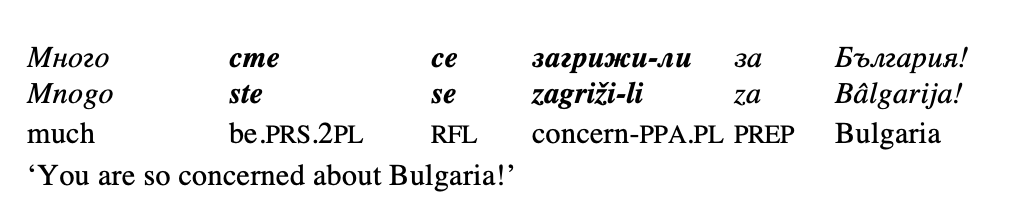 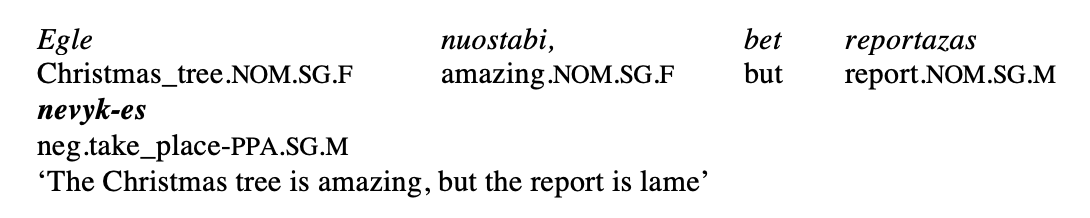 Stage 2: Subject-oriented resultatives
STAT 🡪 SUBJ: clear verbal interpretation of the participle

Lt.


Bg.
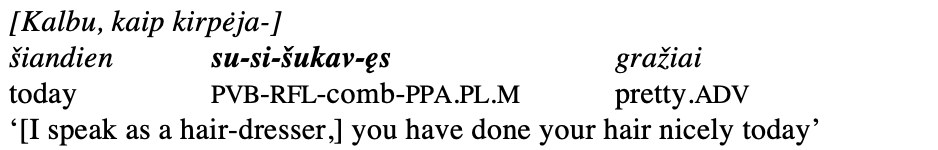 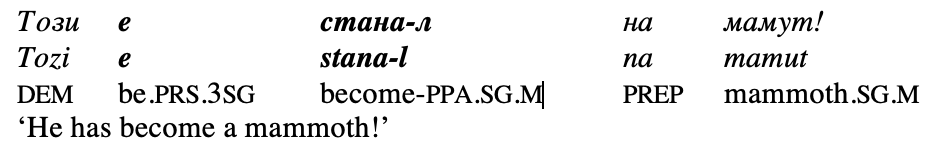 Stage 2: Subject-oriented resultatives
Prototypical value for BE perfects (and the most frequent in BG and LT):
Telic intransitive verbs of change and motion	
Lexical input is common with BE auxiliaries cross-linguistically, including split-auxiliary systems (Aronovich 2007, Sorace 2000)
Past event is not anchored in time and space, focus on the present state
Stage 3A: Possessive resultatives
+ Resultative
 + Subject-oriented
+ I

Bg.






Lt.

Bg
Bg.
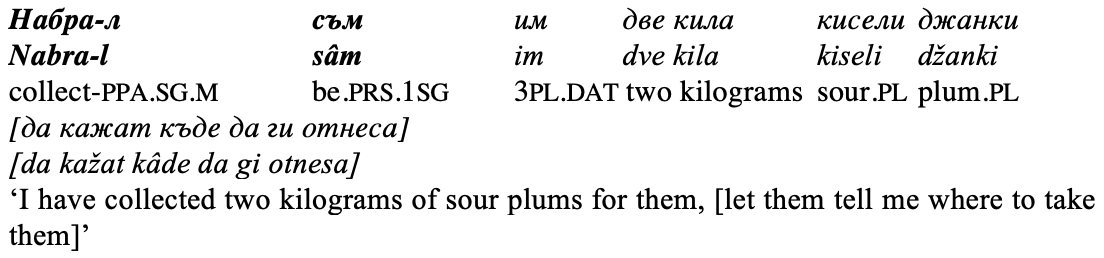 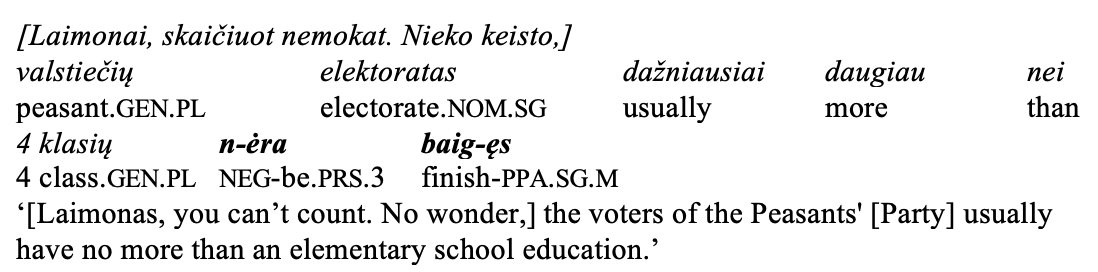 Stage 3A: Possessive resultatives
+ Resultative
 + Subject-oriented
+ Indefinite
SUBJ 🡪 POSS: intransitive to (formally) transitive verbs
“the result of the action affects the underlying subject rather than the immediate patient of the action” Nedjalkov & Jaxontov (1988) 
Transitive lexical input, but object is related to the subject: possessive, ingestive, personal grooming, learning or forgetting and sim. verbs (not semantically prototypical transitivity)
2nd most frequent value for Bulgarian, and 3rd most frequent for Lithuanian
Stage 3A: Possessive resultatives
Middle/reflexive keep the focus on the subject’s state (at least in part)

Lt.



Bg.
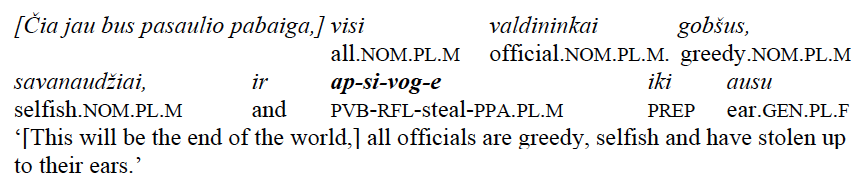 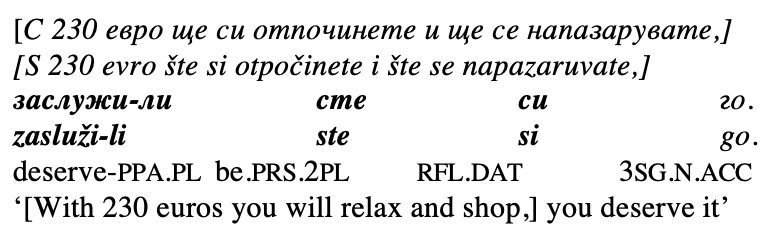 Stage 3A: Possessive resultatives
Proportion of middle/reflexive markers is close to statives/subject-oriented resultatives in Lithuanian:
Stage 4A(I): Transitive resultatives
POSS 🡪 TRANS: More prototypically transitive lexical input, subject orientation is lost

Bg.
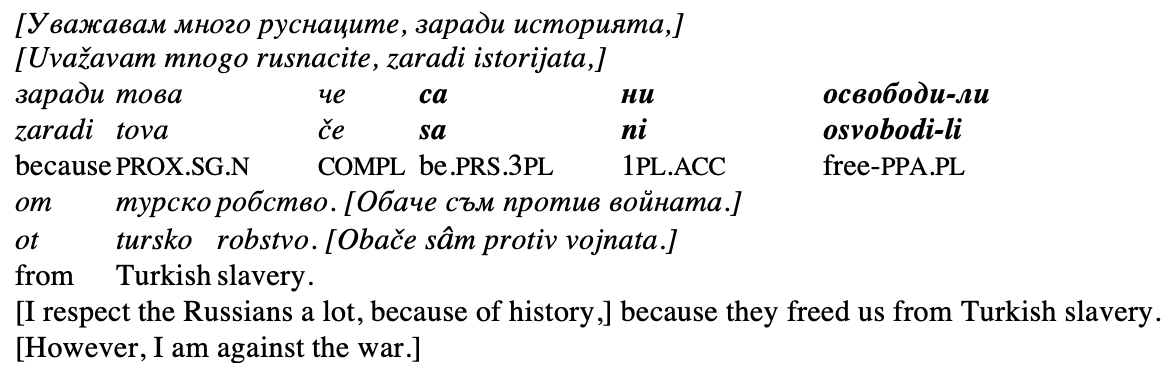 Stage 4A(I): Transitive resultatives
POSS 🡪 TRANS: More prototypically transitive lexical input, subject orientation is lost


Lt.
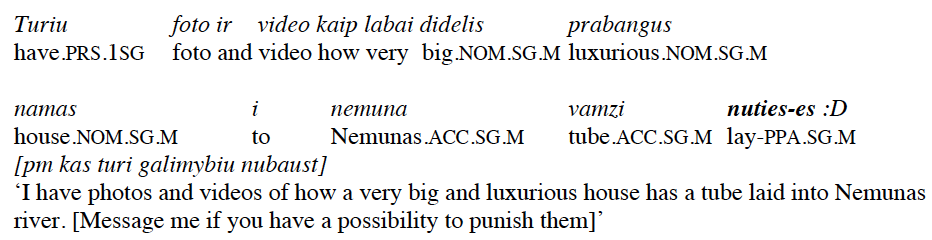 Stage 4A(I): Transitive resultatives
Infrequent, especially in LT data, but also in BG

Reflexive/middle markers: 22% in LT, 7% in BG

Ambiguous with inferentials
Stage 4A(II): Current relevance perfects
SUBJ/POSS/TRANS 🡪 CR: anchoring the past event in time and space

Token-focussing (Dahl & Hedin 2000)

Perfective verbs with resultatives: strict continuance of the result CR (Dahl & Hedin 2000) vs CR perfects (here): not only ‘the result holds’, but ‘it is particularly relevant it holds’ 

Focus shifts away from the present state to past event
Stage 4A(II): Current relevance perfects
Bg.
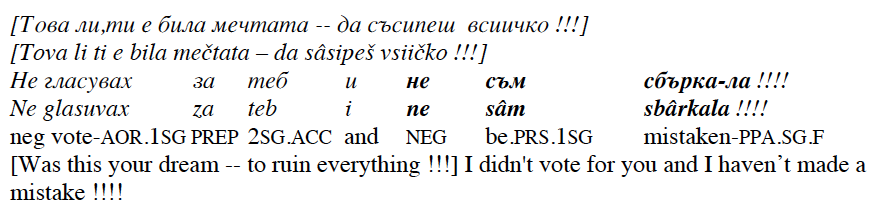 Stage 4A(II): Current relevance perfects
Almost impossible in Lithuanian, the only example: 


Lt.
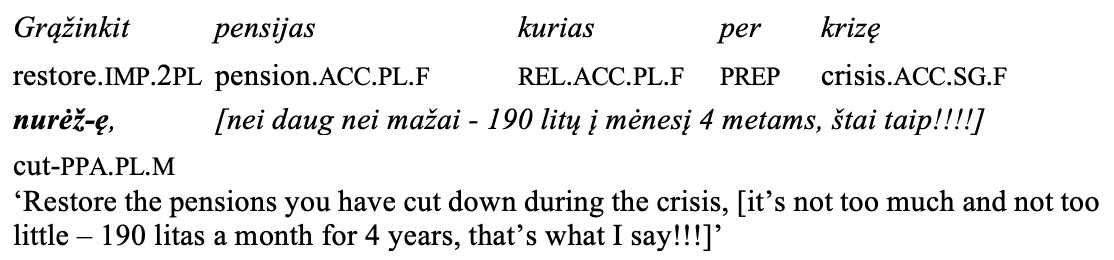 Stage 5A: Inferentials
TRANS 🡪 INFR: “[i]nferentiality is resultativity the other way round: in resultativity, a present state derives from a past event; in inferentiality, a past event is inferred from the present state of affairs”(Lindstedt 1985)
Bg.
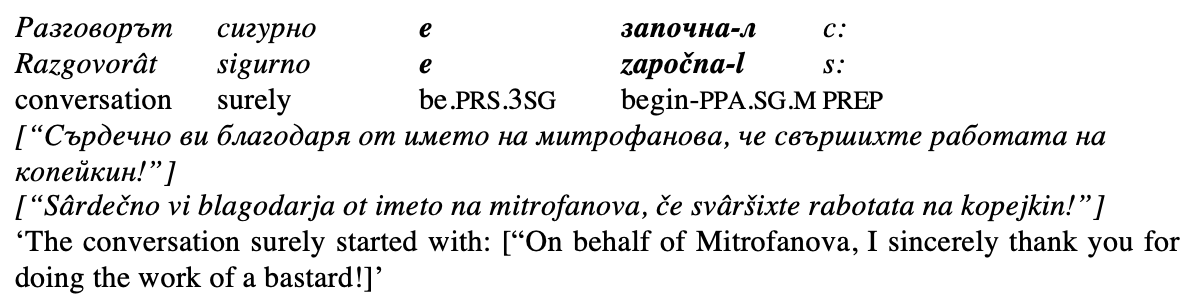 Stage 5A: Inferentials
Lithuanian: none in FB comments data, except for ambiguous cases (but plenty in other doculects, cfr. Daugavet 2022):
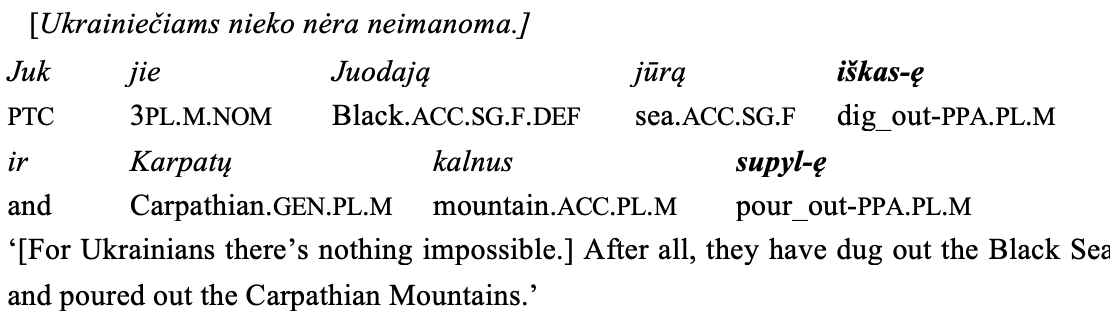 Stages 6A: Reportives
INFR 🡪 REP: past event is inferred not from a present state, but based on a ‘report’
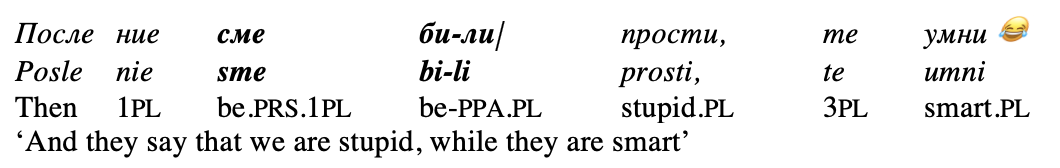 Stage 7A: Narratives
REP 🡪 NARR: general non-firsthand information (Aikhenvald 2006)
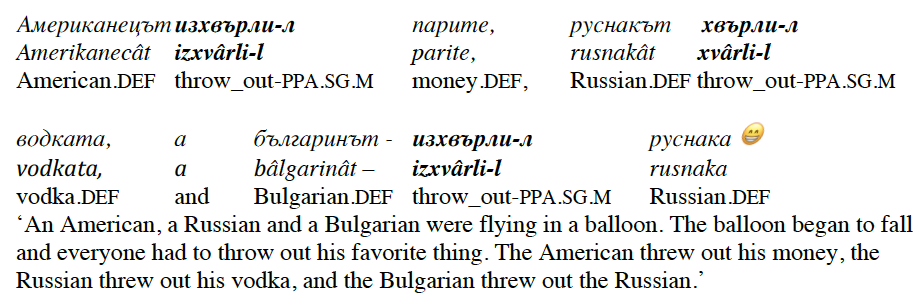 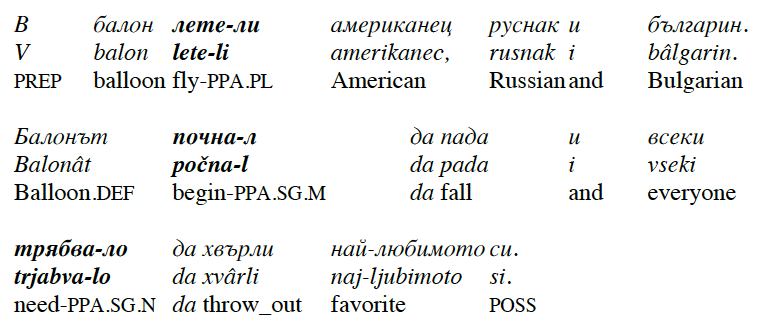 Stage 3B: Experientials
SUBJ 🡪 EXP: inclusion of atelic lexical input

Lt.




Bg.
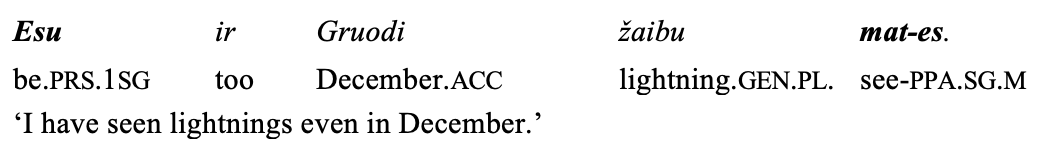 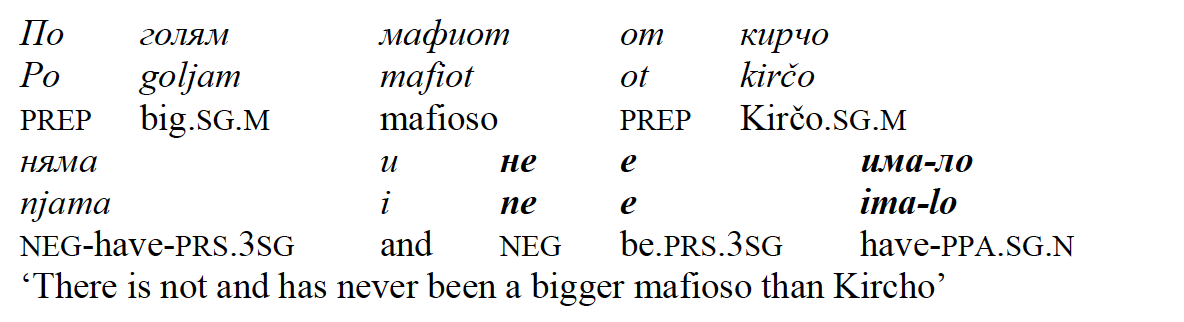 Stage 4B(I): Cumulatives
EXP 🡪 CUML: multiple occurences of the past event

Lt.



Bg.
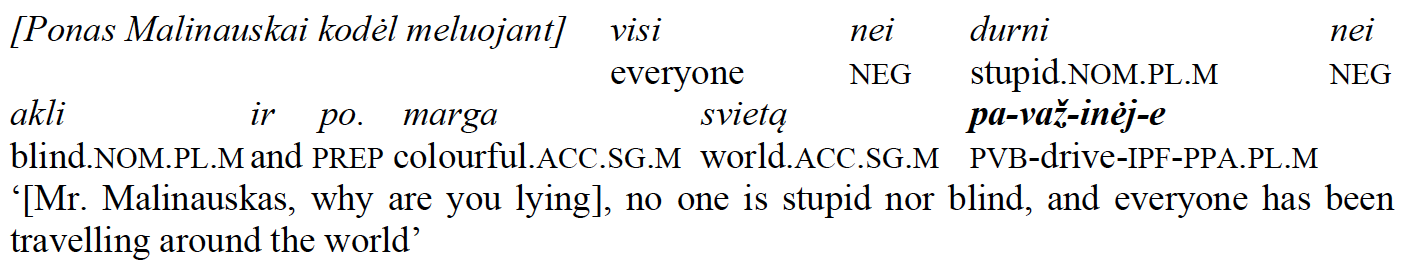 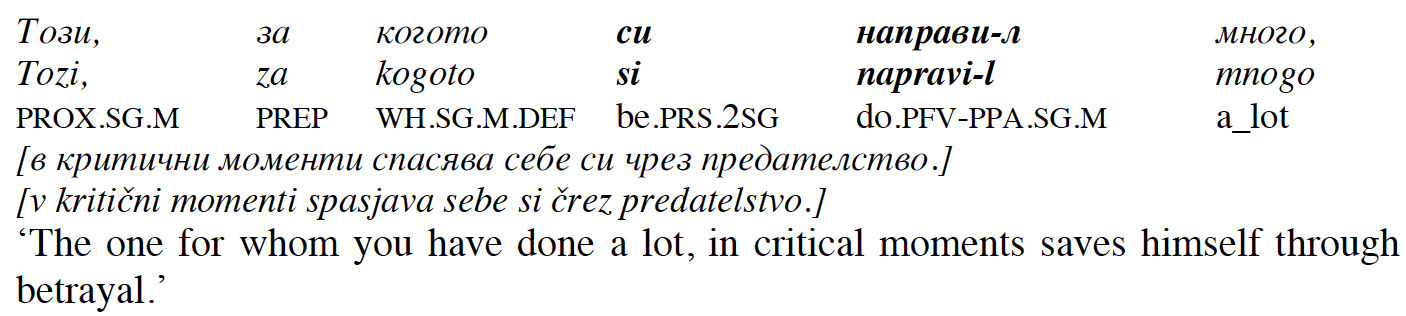 Stage 4B(I): Cumulatives
EXP 🡪 CUML: multiple occurences of the past event
Bg. can also have secondary imperfectives, which convey pluractionality without any external reinforcement:
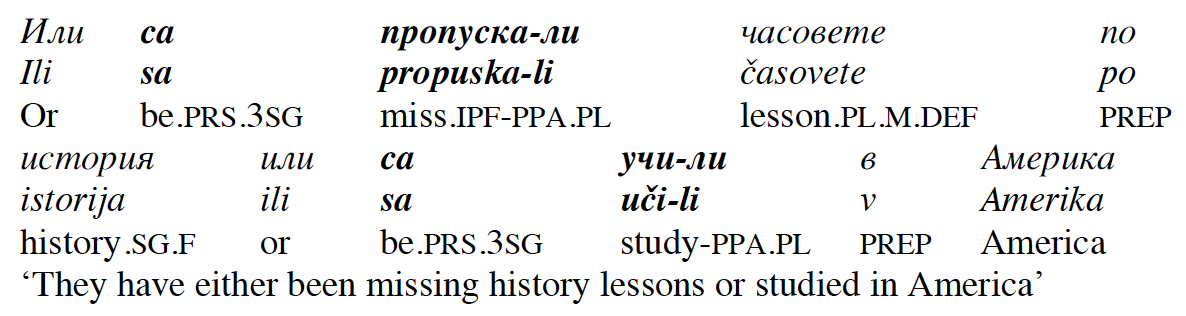 Stage 4B(II): Sufficitives
CUML 🡪 SUFF: from multiplicity of past events to their excessiveness (∼directive meaning)
Only in Bg., [almost] only in 2nd person, only with стига ‘enough’, but 44 in total ( cfr. 39 CUML)



Bg.
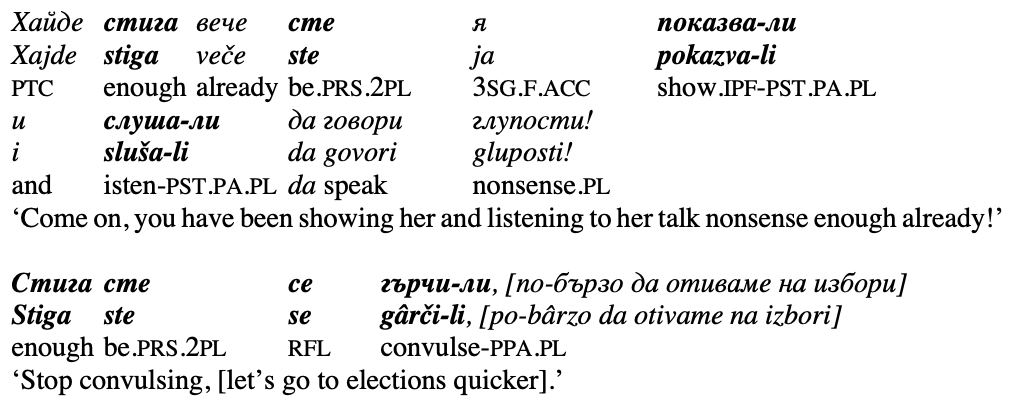 Stage 5B: Perfects of persistent situation
CUML 🡪 PERS: repeated past event 🡪 lasting event

Lt.
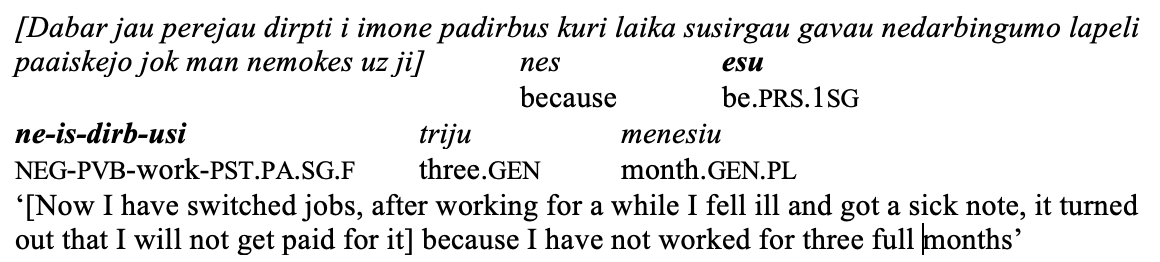 Proportions of values in the data
Auxiliary usage proportions
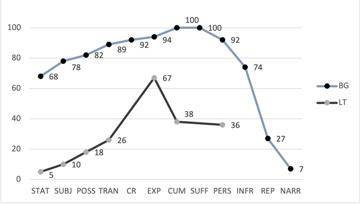 Logistic regression model
Predictor variable: ‘Perfect-ness rank‘		
Rank 1 🡪 	Statives			
		Narratives
Rank 2 🡪		Subject-oriented resultatives
		Reportives
Rank 3 🡪		Possessive resultatives
		Inferentials
Rank 4 🡪		Transitive resultatives
Rank 5 🡪		Current relevance
		Experiantials
		Cumulatives/Sufficitives
		Persistent situation
Outcome variable: ‘Auxiliary usage‘		
Level 1 🡪 	-AUX		
Level 2 🡪	+AUX
Logistic regression results for Bulgarian data
Logistic regression results for Lithuanian data
Predicted probabilities plot
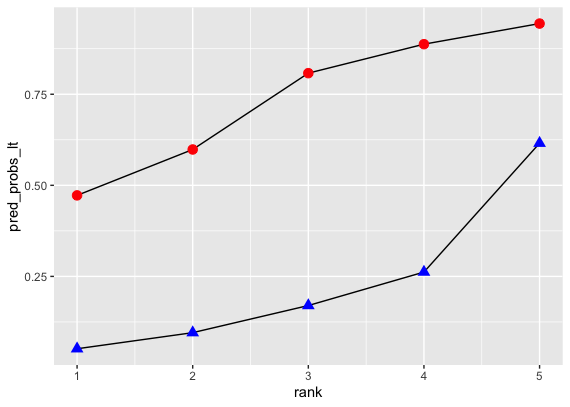 Bulgarian
Lithuanian
Conclusions
Bulgarian and Lithuanian perfects do fit into a specific BE perfect grammaticalization scenario
The Bulgarian perfect is more advanced on this scale – it displays a wider range of meanings in higher stages, while the Lithuanian perfect is predominantly used for less grammaticalized meanings
Both perfects show a tendency to include the auxiliary more often with more prototypically perfect-like meanings, generating an analytic perfect, which is cross-linguistically common
References
Aikhenvald, Alexandra Y. 2006. Evidentiality. Oxford, New York: Oxford University Press.
Anderson, John. 1973. An Essay Concerning Aspect: Some Considerations of a General Character Arising from the Abbé Darrigol’s Analysis of the Basque Verb. De Gruyter. https://doi.org/10.1515/9783110876666.
Arkadiev, Peter M. & Björn Wiemer. 2020. Chapter 5. Perfects in Baltic and Slavic. In Robert Crellin & Thomas Jügel (eds.), Perfects in Indo-European Languages and Beyond (Current Issues in Linguistic Theory), vol. 352, 124–214. Amsterdam: John Benjamins Publishing Company. https://doi.org/10.1075/cilt.352.05ark.
Dahl, Östen & Eva Hedin. 2000. Current relevance and event reference. In Tense and Aspect in the Languages of Europe, 385–402. De Gruyter Mouton. https://doi.org/10.1515/9783110197099.3.385.
Fielder, Grace E. 1995. Narrative Perspective and the Bulgarian L-Participle. The Slavic and East European Journal 39(4). 585–600. https://doi.org/10.2307/309108.
Fielder, Grace E. 2002. Questioning the Dominant Paradigm: An Alternative View of the Grammaticalization of the Bulgarian Evidential. In V. Friedman & D. Dyer (eds.), Of All the Slavs My Favorites: In honor of Howard I. Aronson (Indiana Slavic Studies 12), 171–201.
Friedman, V. 2002. Hunting the Elusive Evidential : The Third-Person Auxiliary as a Boojum in Bulgarian. In https://www.semanticscholar.org/paper/Hunting-the-Elusive-Evidential-%3A-The-Third-Person-a-Friedman/dc8a39f92e84055f7333e2f3bc0ea7980f55e117. (6 April, 2023).
Friedman, Victor A. 1982. Reportedness in Bulgarian: Category or stylistic variant. International journal of Slavic linguistics and poetics 25(26). 149–163.
Friedman, Victor A. 1986. Evidentiality in the Balkans: Bulgarian, Macedonian, and Albanian. In Wallace L. Chafe & Johanna Nichols (eds.), Evidentiality: The Linguistic Coding of Epistemology, 168–187. Ablex.
Friedman, Victor A. 1994. Review of The semantics and pragmatics of verbal categories in Bulgarian. Journal of Slavic Linguistics. Slavica Publishers 2(2). 333–340.
Geniušienė, Emma Š. & Vladimir P. Nedjalkov. 1988. Resultative, passive, and perfect in Lithuanian. In Vladimir P. Nedjalkov & Bernard Comrie (eds.), The Typology of Resultative Constructions, vol. 12, 369–386. Amsterdam: John Benjamins Publishing Company. https://benjamins.com/catalog/tsl.12.06ned.
Heine, Bernd. 1993. Auxiliaries: cognitive forces and grammaticalization. New York: Oxford University Press.
Heine, Bernd & Tania Kuteva. 2006. The Changing Languages of Europe. Oxford University Press. https://doi.org/10.1093/acprof:oso/9780199297337.001.0001.
Hristov, Bozhil. 2020. Grammaticalising the Perfect and Explanations of Language Change. Grammaticalising the Perfect and Explanations of Language Change 1.
Jünger, Jakob & Till Keyling. 2019. Facepager. An application for automated data retrieval on the web. https://github.com/strohne/Facepager/.
References
Kapkan, Danguolė Kotryna. 2021. Perfect in Lithuanian: A case study based on data from Facebook comments. Baltic Linguistics 12(12). 21–71. https://doi.org/10.32798/bl.921.
Lindstedt, Jouko. 1985. On the Semantics of Tense and Aspect in Bulgarian (1985). Helsinki: University of Helsinki. https://www.academia.edu/27679611/On_the_Semantics_of_Tense_and_Aspect_in_Bulgarian_1985_. (23 January, 2023).
Lindstedt, Jouko. 1994. On the development of the South Slavonic perfect. In Three papers on the perfect (EUROTYP Working Papers). European Science Foundation.
Lindstedt, Jouko. 2010. Mood in Bulgarian and Macedonian. In Björn Rothstein & Rolf Thieroff (eds.), Mood in the Languages of Europe (Studies in Language Companion Series), vol. 120, 409–422. Amsterdam: John Benjamins Publishing Company. https://doi.org/10.1075/slcs.120.23lin. 
Nicolova, Ruselina & Christo Stamenov. 2017. Bulgarian Grammar. Berlin: Frank & Timme. https://ebookcentral.proquest.com/lib/viluniv-ebooks/detail.action?docID=4889419&pq-origsite=primo.
Servaitė, Laimutė. 1985. Rezultatinės būsenos reikšmė lietuvių kalbos veiksmažodžio sudurtinių formų sistemoje (rezultatyvas). Kalbotyra XXXVI (1). 63–71.
Servaitė, Laimutė. 1988. Subjektinis rezultatyvas lietuvių kalboje (Perfekto formos su rezultatinės būsenos reikšme). Kalbotyra 39(1). 81–89.
Sližienė, Nijolė. 1964. Sudurtinės veiksmažodžių formos lietuvių literatūrinėje kalboje. Vilnius: Lietuvos TSR mokslų akademija, Lietuvių kalbos ir literatūros institutas Disertacija filologijos mokslų kandidato laipsniui įgyti. 
Squartini, Mario & Pier Marco Bertinetto. 2000. The Simple and Compound Past in Romance languages. In Tense and Aspect Systems in the Languages of Europe. De Gruyter Mouton. https://doi.org/10.1515/9783110197099.
Velupillai, Viveka & Östen Dahl. 2013. The Perfect. In Matthew S. Dryer & Martin Haspelmath (eds.), The World Atlas of Language Structures Online. Leipzig: Max Planck Institute for Evolutionary Anthropology. http://wals.info/chapter/68. (10 March, 2021).
Wiemer, Björn & Markus Giger. 2005. Resultativa in den nordslavischen und baltischen Sprachen: Bestandsaufnahme unter arealen und grammatikalisierungstheoretischen Gesichtspunkten (LINCOM Studies in Language Typology 10). München: Lincom.
Маслов, Юрий Сергеевич. 1981. Грамматика болгарского языка для студентов филологических факультетов университетов. Высшая школа.
Ницолова, Руселина. 2013. Перфект и связанная с ним грамматическая категория эвиденциальности в болгарском языке. Съпоставително езикознание (XXXVIII(2–3)). 50–67.
Thank you for your attention!